11
Информатика  и ИТ
класс
Web-дизайн и его программное обеспечение Создание и редактирование
 Web-страниц программой Macromedia Flash
Практическая работа
Вы узнаете:
Программное обеспечение web-дизайна
Как установить программу Micromedia flash
Панель инструментов  Micromedia flash
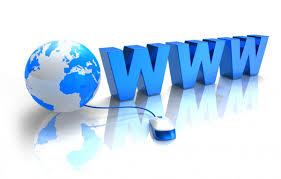 Задание для самостоятельной работы
1.Cоздайте окно формы, вычисляющее площадь треугольника.
Панель инструментов Macromedia Flash 8
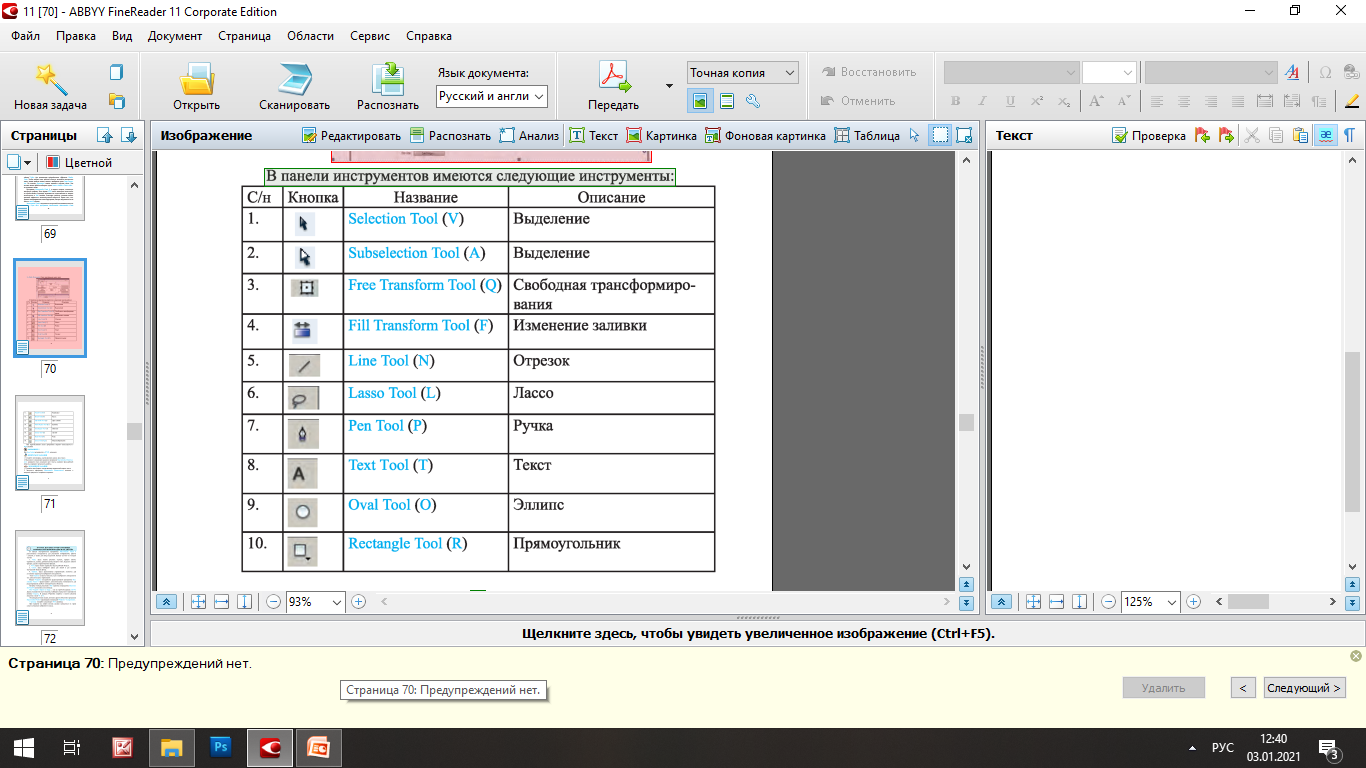 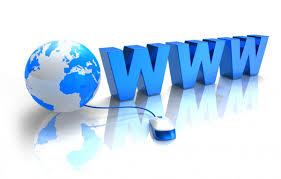 Панель инструментов Macromedia Flash 8
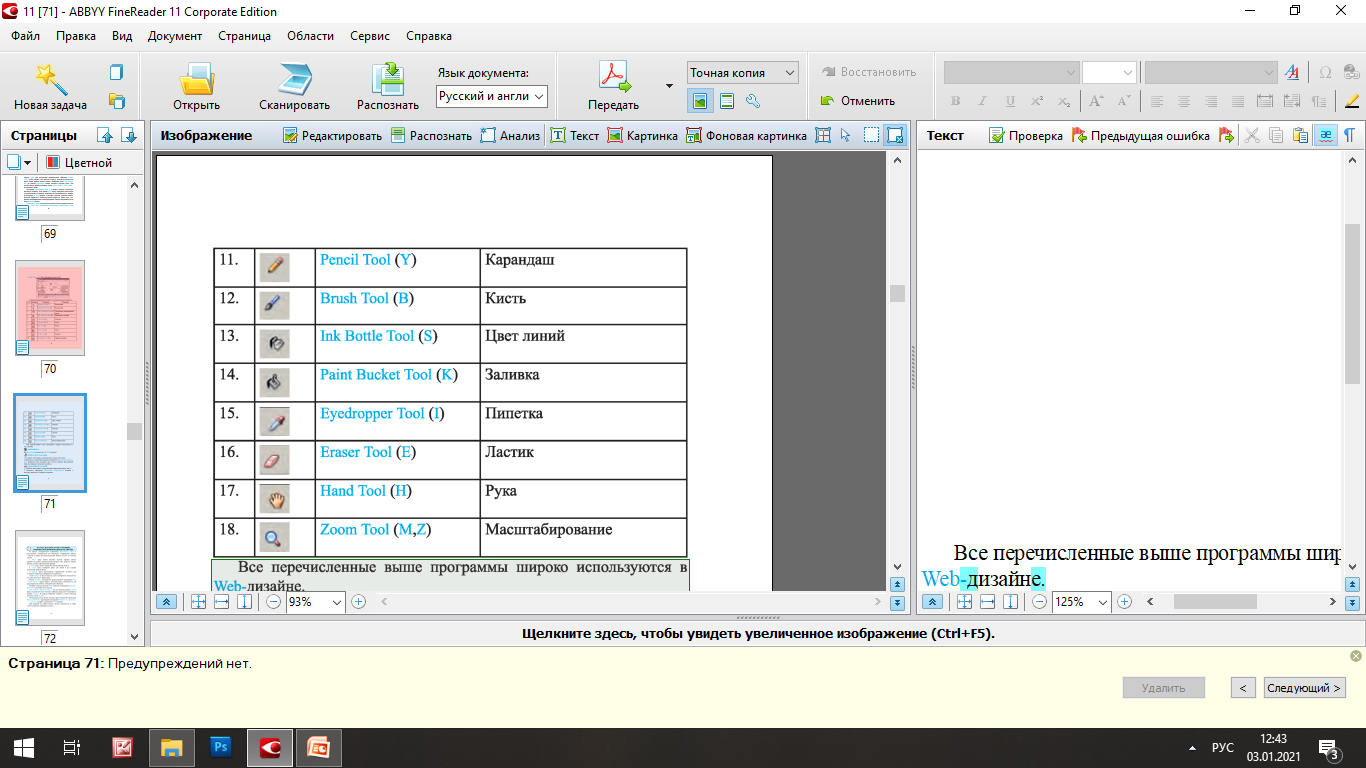 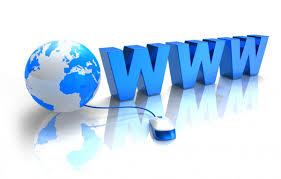 Macromedia Flash 8
Программа Macromedia Flash 8, в первую очередь, использует векторную графику. Хотя формат SWF имеет некоторые недостатки, он предоставляет огромные возможности пользователям и широко используется в Web дизайне, благодаря удобству создания анимационных эффектов и вычислительной мощности.
Macromedia Flash 8 запускается следующей последовательностью команд: 
Пуск—►Все программы—►Macromedia—►Macromedia Flash
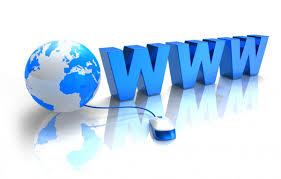 Узнали  на уроке:
Программное обеспечение web-дизайна
Как запустить программу Micromedia flash
Панель инструментов  Micromedia flash
Задание для самостоятельной работы
1.Ознакомиться с панелью инструментов в программе Macromedia Flash